How to Take a Test
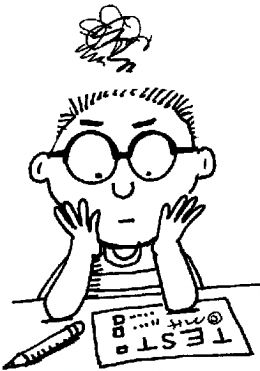 Success on tests is not luck…
or an accident…

or  something that only the “smart kids” can achieve.

                                           
					     Success can be attained                					     by everyone!
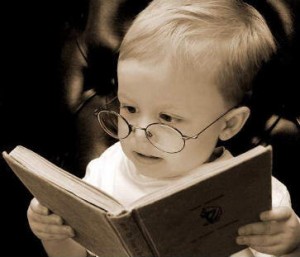 The key is having a strategy,
a tactic 

or a plan of attack
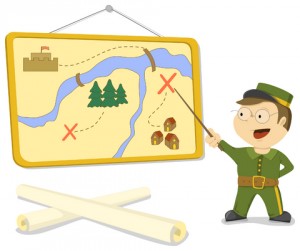 In order to get our “treasure”, we are going   			
to have to solicit the help of…
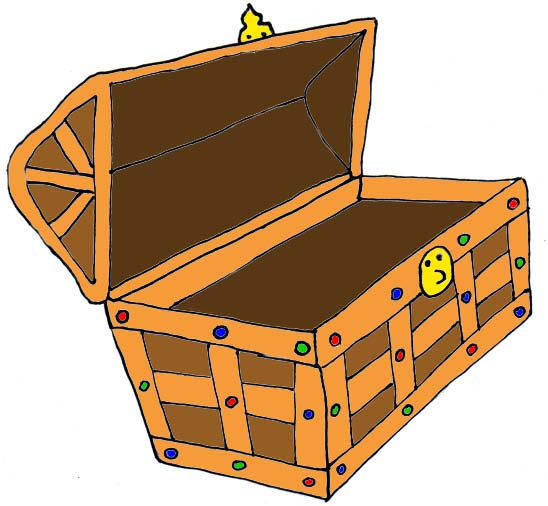 100%
A+
100%
100%
A+
A+
A+
100%
100%
A+
A+
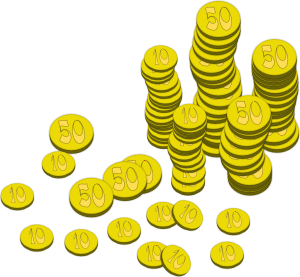 A+
100%
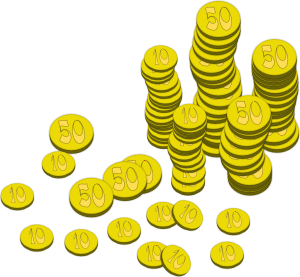 A+
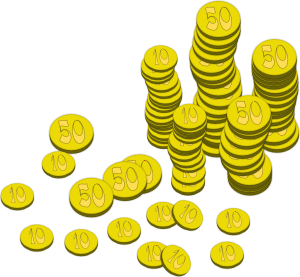 A+
100%
A+
100%
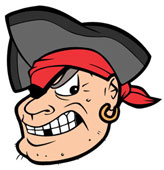 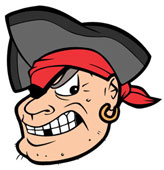 P.I.R.A.T.E.S.
P.I.R.A.T.E.S.
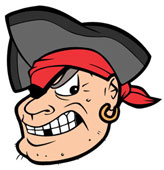 Step #1	P= prepare to succeed
Step #2	I= inspect the instructions
Step #3	R= read, remember, reduce
Step #4	A= answer or abandon
Step #5	T= turn back
Step #6	E= estimate
Step #7	S= survey
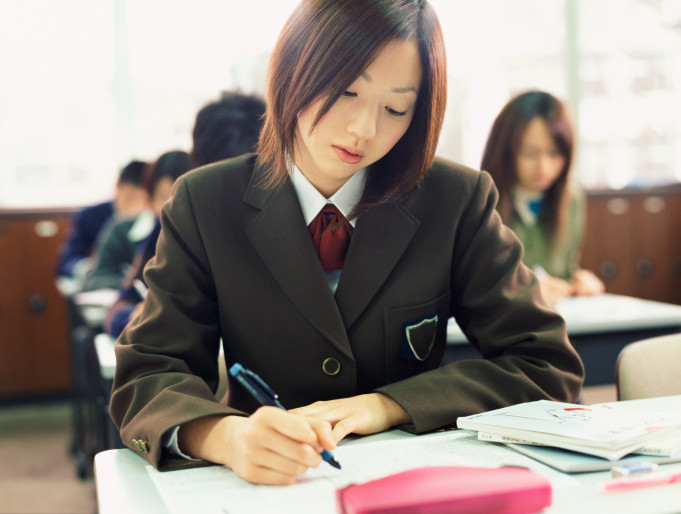 P= prepare to succeed
P =	put “P.I.R.A.T.E.S., your 		name, date, and period on 		the test
A =	allot time and order to the 		sections
S=	say something positive
S=	start within two minutes
I= inspect the instructions
R =	read the instructions 				carefully
U =	underline what and where 			to respond
N=	notice special requirements
R= read, remember, reduce
Read the whole question

Remember using memory strategies

Reduce choices (also known as process of elimination)
A= answer or abandon
Answer the question if you are sure

or

Abandon the question, mark it with an * and return to it later if you’re not sure
T= turn back
Turn back to abandoned questions when you get to the end of the test

(Tell yourself this is how you will earn more points)
E= estimate
A =  avoid absolutes 
		all, always, every, no, none, never 			and only

	C =  choose the longest or most detailed 	    	   answer

	E =  eliminate identical choices
S= survey
Survey the entire test to ensure that all questions are answered

Switch answers only if you are sure (remember, your initial response is usually  the right answer)
P. I. R. A. T. E. S.
If you act like pirates-  pass and run, you will ace the test!
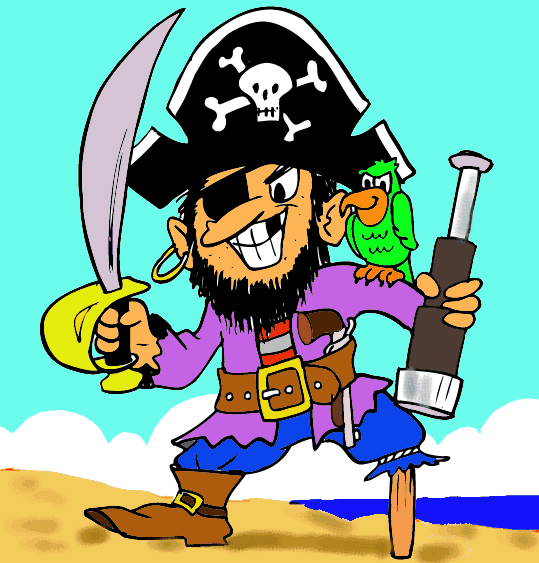 A+
100%
100%
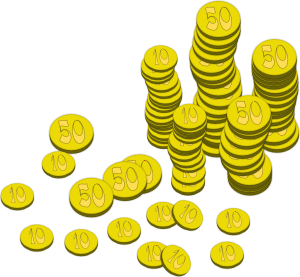 A+
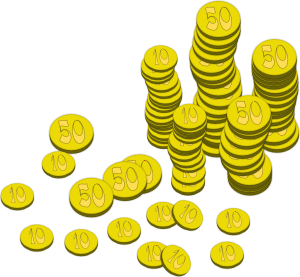 A+
100%